ÜNLÜ ARAŞTIMACI GAZETECİLİK ÖRNEĞİ
Watergate Dosyası
Watergate Skandalı
Araştırmacı gazetecilik hakkında yapılmış bir çok çalışmada adı geçen dünyaca ünlü Watergate Dosyası özellikle ortaya çıkardığı sonuçlar açısından bu ünü hakediyor.
Watergate, Amerika Birleşik Devletleri’nin başkenti Washington DC’de bir iş merkezinin adıdır. Bu iş merkezinde dönemin ana muhalefet partisi Demokrat Parti’nin Demokratik Ulusal Komite Genel Merkezi de bulunmaktadır. 
17 Haziran 1972 yılında beş kişinin Watergate binasına gizlice girmesi ve suç üstü yakalanmasıyla başlayan olaylar zinciri 1974 yılında dönemin ABD başkanı Richard Nixon’ın istifasıyla sonuçlandı.
Woodward ve Bernstein
Önce hırsızlık olarak değerlendirilen bu olayın büyük bir siyasi skandal olduğunun ortaya çıkarılmasında en büyük rolü yürüttükleri araştırmacı gazetecilik faaliyeti ile Bob Woodward ve Carl Bernstein oynadı.
Bob Woodward ve Carl Bernstein Washington Post adına bu olayı izlemek üzere görevlendirilen iki genç gazeteciydi.
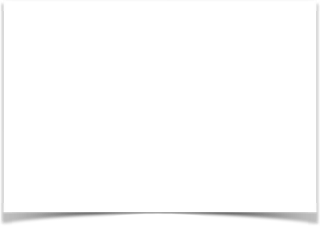 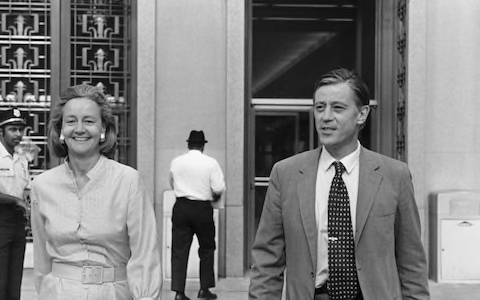 The Washington Post
The Washington Post o zamanlar bugünkü ününe sahip değildi. 
Gazetenin sahibi Phil Graham öldükten sonra şirketin başına geçen Katherine Graham tarafından Ben Bradlee gazetenin yönetici editörü olarak görevlendirilmişti.
Ben Bradlee editor olmadan önce gazetede polis muhabiri olarak çalışıyordu.
Bu tarihten sonra The Washington Post, yükselişe geçmeye başladı.
Ben Bradlee
Bradlee küçük ve yerel bir gazete olan The Washington Post’un, The New York Times ile rekabet eden bir gazeteye dönüştürülmesinin mimarlarından oldu.
Pentagon Belgeleri
The New York Times, Pentagon Belgeleri’ni yayımladığı için yargılandığında sadece The Times’ta bulunan bu belgelere ulaşan Bradlee “Yayımlama özgürlüğünü savunmanın tek yolu yayımlamaktır” diyerek belgeleri yayımladı ve The Post da, The Times ile birlikte bu davada yargılanmaya başladı.
The Post’un bu çıkışından sonra ülkenin her köşesinden yerel gazeteler Pentagon Belgeleri’ni manşete çekip birlik mesajı verdi.
Bu olaydan sonra mahkeme gazeteleri suçsuz buldu.
Watergate Skandalı
Bradlee, Woodward ve Bernstein tarafından takip edilen Watergate Skandalı’nı belgeleyen hikayeyi de denetledi ve bu hikayede genç gazetecilerin arkasında durdu.
17 Haziran 1972 tarihinde gerçekleşen olayla ilgili gazetede ilk haber “Ofise dinleme cihazı yerleştirmeye çalışan 5 kişi yakalandı” başlığı ile 18 Haziran’da Alfred Lewis imzalı olarak çıktı. 
Bu ilk haberde Bernstein ve Woodward’ın isimleri habere katkı sunanlar olarak metnin sonunda belirtildi.
Watergate Skandalı
10 Ekim 1972 günü The Washington Post’da Bernstein ve Woodward imzalı “FBI Nixon’ın Demokratlara yönelik sabotaja yardım ettiğini ortaya çıkardı” başlıklı haber yayımlandıktan sonra adım adım skandal ortaya çıktı.
Watergate Skandalı
Gazetenin fikri takibinin yardımı ile yakalanan beş kişinin Nixon yönetiminde kurulan bir ekibin üyeleri oldukları ortaya çıktı. “Beyaz Saray Tesisatçıları” adı verilen bu ekip Yasadışı yollarla Demokratları izliyor ve Nixon’un yeniden seçilmesi için başka bir çok yasadışı iş yapıyorlardı.
Nixon baskılara dayanamayarak 8 Ağustos 1974’te istifa etmek zorunda kaldı. ABD’nin istifa eden ilk ve tek başkanı olarak tarihe geçti.
All The Presedent’s Man
1976 yapımı Alan J. Pakula tarafından yönetilen “All The Presedent’s Man” (Başkanın Tüm Adamları) adlı filmde bu olay ayrıntılı bir şekilde işlenmektedir. Film Woodward ve Bernstein’ın aynı ismli kitabından yola çıkarak senaryolaştırılmış.
Film için stüdyoda The Washington Post’un yazı işlerinin bire bir aynısı yaratılmış.